It’s winter timeand it’s snowing!
We have been busymaking snowmen.

Can you help us count how many snowmen we’ve made?
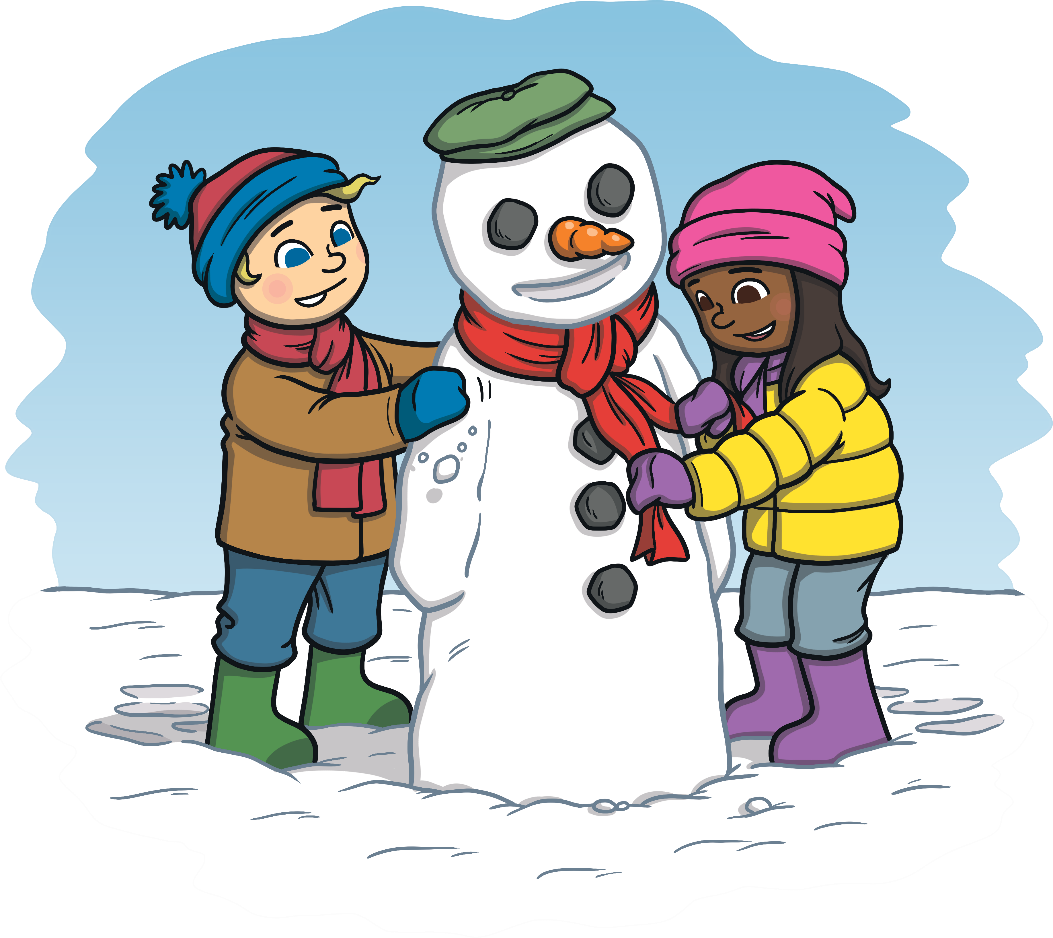 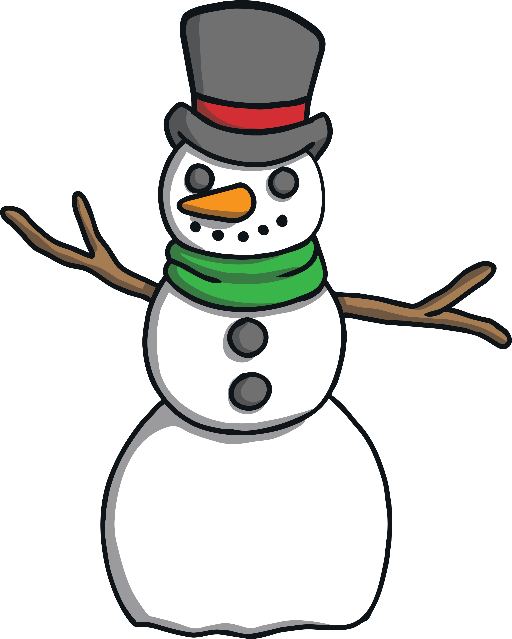 How many snowmen can you see?
Well done! There is 1 snowman.
Try
again.
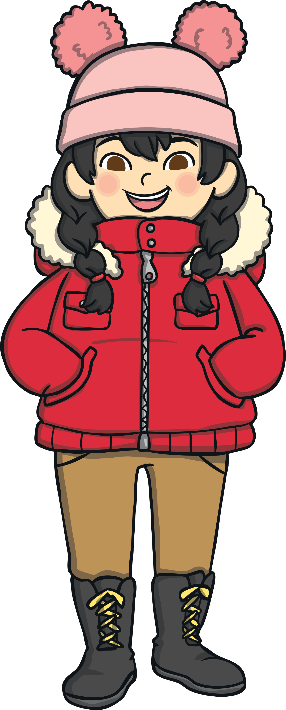 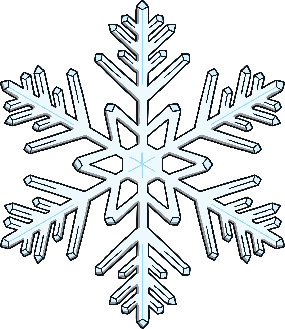 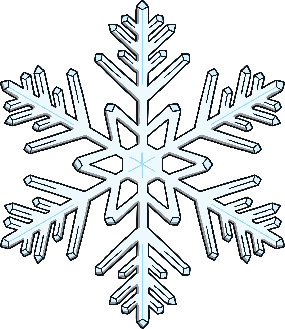 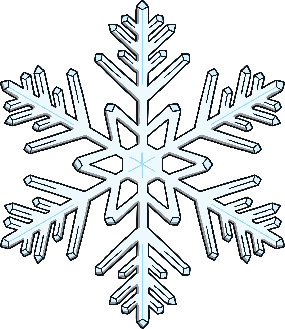 1
2
3
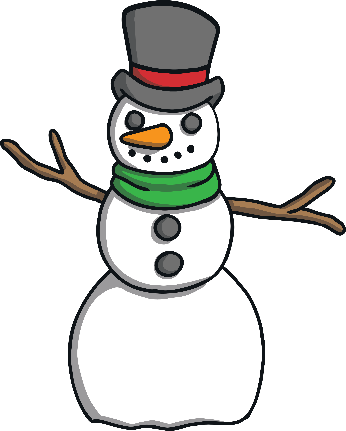 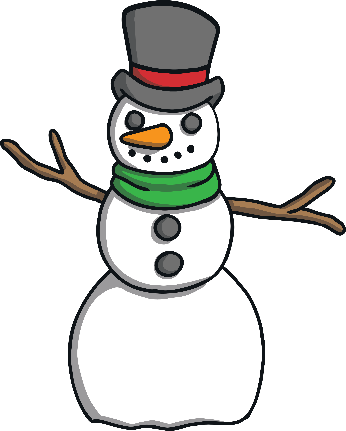 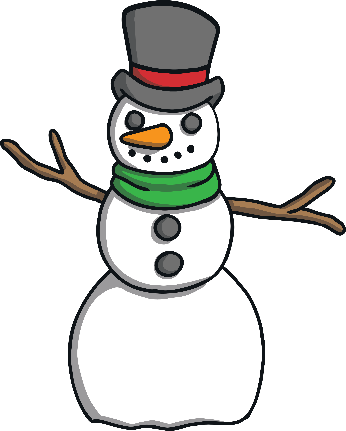 Can you show me how many snowmen there are using your fingers?
Try
again.
Well done! There are 3 snowmen.
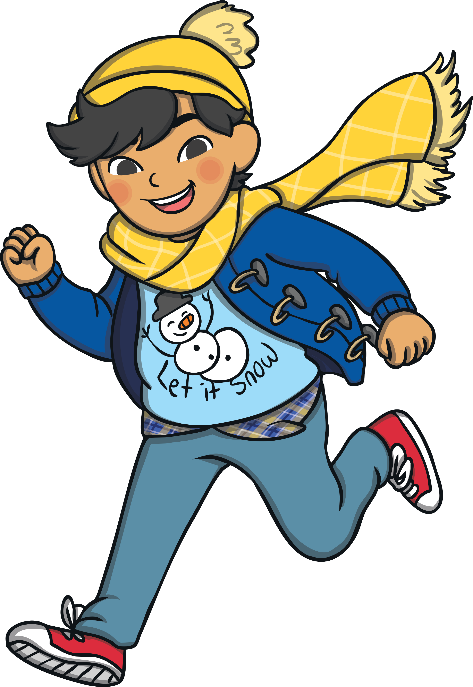 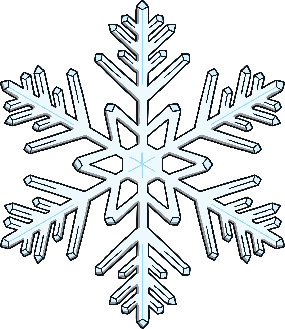 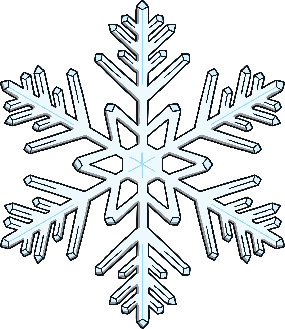 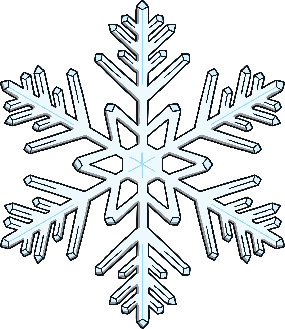 1
4
3
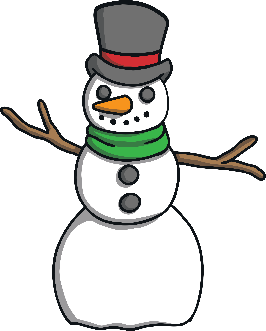 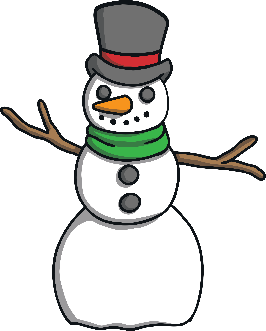 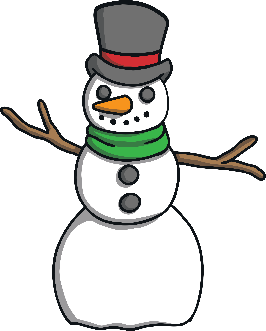 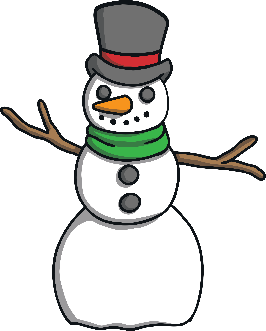 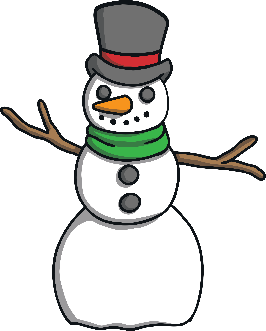 I think I saw 3 snowmen while I was skating. Am I correct?
Try
again.
Well done! There are 5 snowmen.
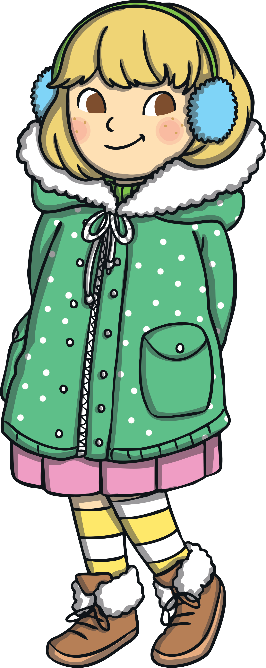 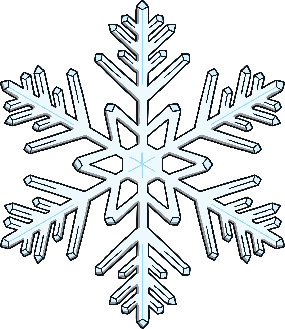 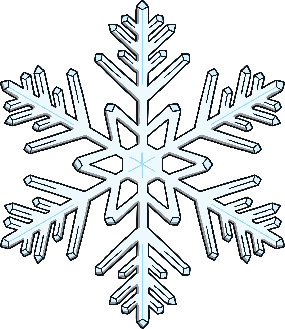 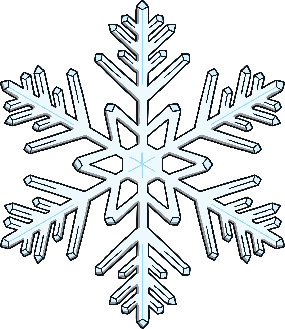 2
5
3
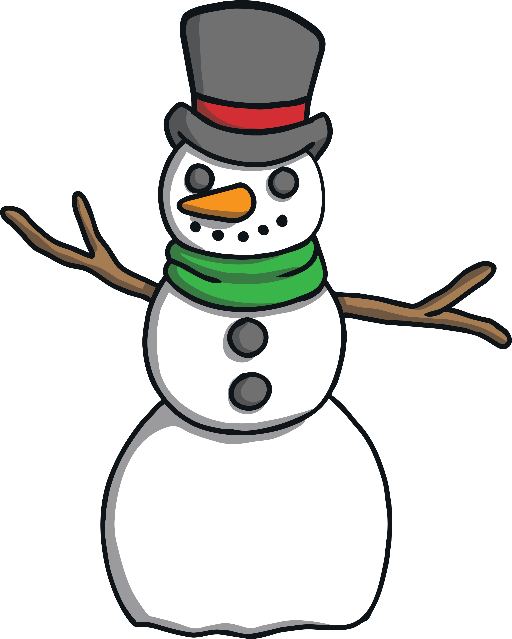 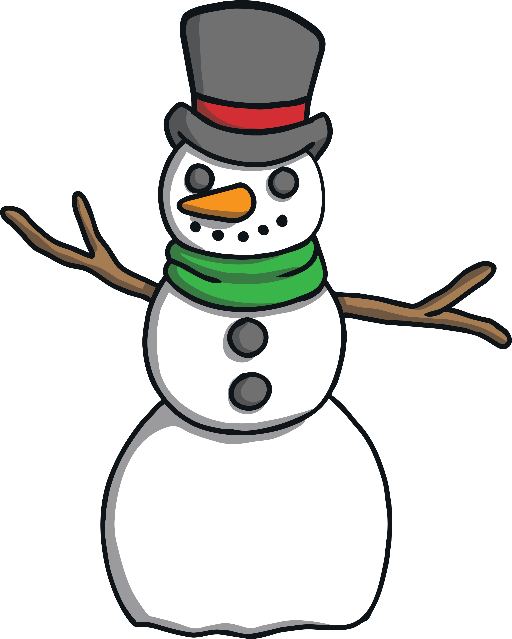 How many snowmen have I made?
Well done! There are 2 snowmen.
Tryagain.
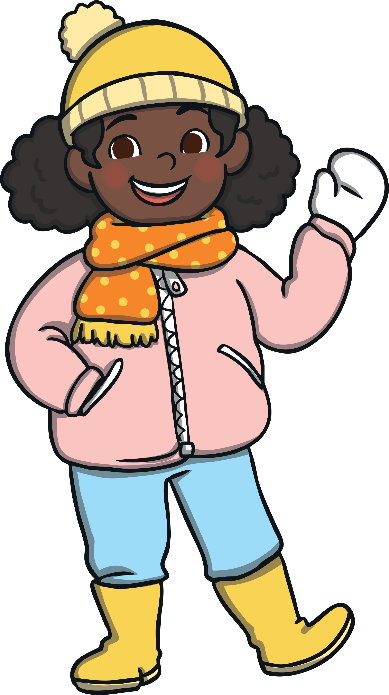 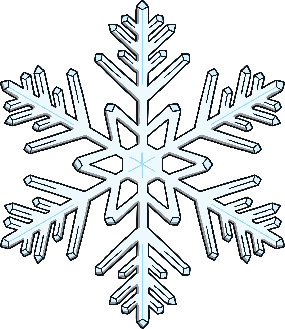 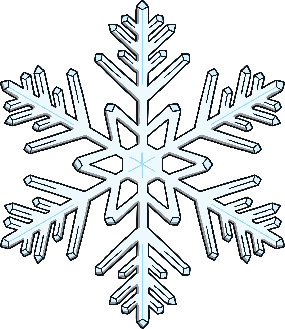 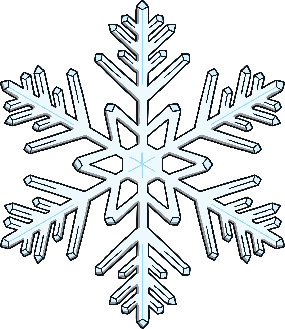 3
1
2
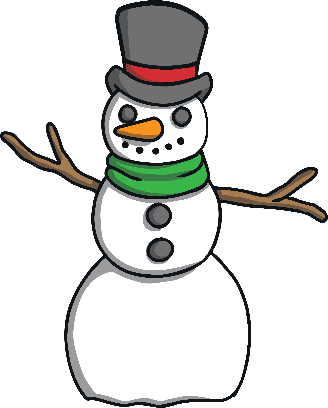 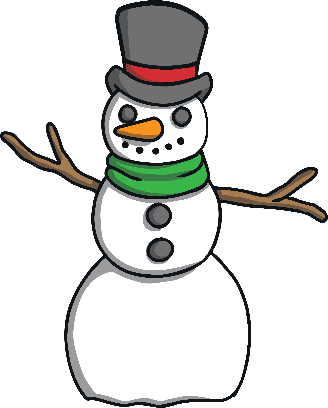 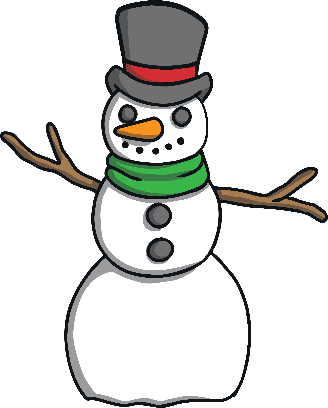 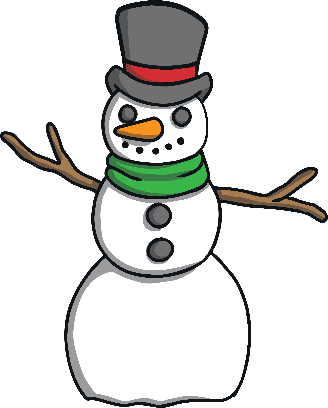 How many snowmen have I made?
Well done! There are 4 snowmen.
Try
again.
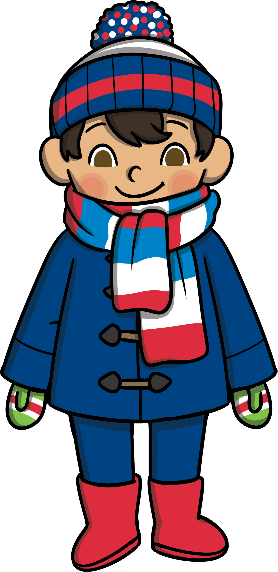 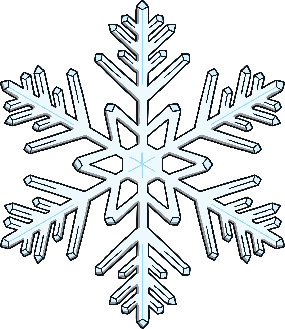 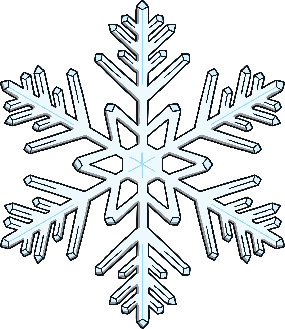 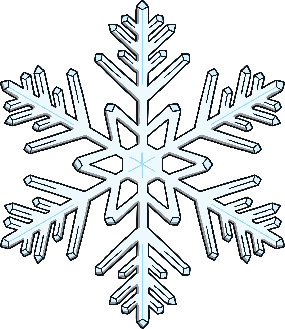 4
3
2